Eid al- Adha
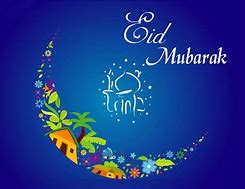 Celebratory Picnic Lunch:
Tuesday July 4, 2023
What is Eid al-Adha?
Known as the “Festival of the Sacrifice” or colloquially as “Big Eid”, Eid al-Adha is considered the holier of the two Islamic Eid festivals.
It honours the famous story of the willingness of Prophet Ibrahim (known in the Christian Old Testament as Abraham) to sacrifice his son as an act of obedience to God’s command.
However, before Ibrahim carried out the heart-breaking request, God, known as Allah in Islam, produced a lamb for him to sacrifice instead.
To commemorate this, an animal is traditionally sacrificed and divided into three parts in an act known as Qurbani. One part of the animal is given to the poor, one to the immediate family at home and one is reserved for relatives.
Some Muslims may give money to charity to give poorer families the chance to have a proper Eid feast. Mosques and community groups will often arrange communal meals.
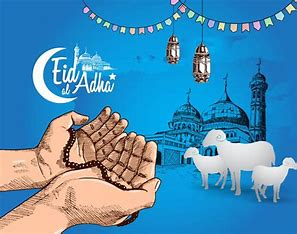 Eid al-Adha Celebration Picnic Lunch
When? Tuesday 4 July 2023 during lunchtime (1.20- 2.10pm)
Where? Sixth Form Group Study Area
Why? Students and staff members have requested an opportunity to share and celebrate Eid al-Adha in school.  What better way than to share food and learn from each other?!
How many people are allowed to attend?  70 students maximum from Year 7-12.
What do I need to bring? Your invite, a picnic blanket, food (no nuts please), drinks.
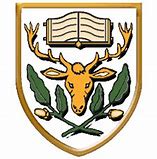 More Questions…..
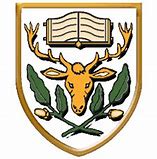 Can I bring in extra food to share? Yes, Yes, Yes! As long as it is nut free.  Please let spiggin@highamsparkschool.co.uk know via email and leave it at reception.
Do I need to be a follower of Islam to attend?  No, we are a diverse, respectful community and welcome students to participate in what promises to be a lovely event as long as you have a ticket!
Where do I get my ticket from? Email Mrs Piggin spiggin@highamsparkschool.co.uk to register your interest and receive your ticket (this must be printed out and presented at the door).
Please note that no extra time be can be given for prayer/later lunch.
Expectations of behaviour
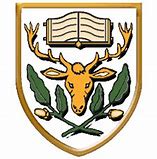 Be respectful:  Regardless of your religious beliefs or background,  be kind, open minded and polite to others.
Be helpful: This event can only go ahead if you follow instructions, help clear up afterwards.
Be kind: Include people who you may not know during the lunch.  This event is about sharing and learning and therefore kindness and inclusivity is a must.
Be happy: Let’s celebrate a special event for many members of our school community.
What else will the school be doing to mark Eid?
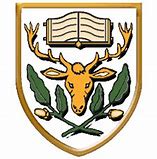 We will have a special Eid Al-Adha themed menu in the canteen on:
Thursday 6 July 2023
What can I do to help?
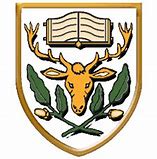 Year 7-10 – Bring yourselves, a picnic blanket to sit on (or share) and your lunch!  If you can bring food to share that would be wonderful 

Year 12 – This would be a great opportunity to assist with a whole school event.  This might be organising a playlist, assisting with the distribution of food, welcoming/talking to students during the event.

Staff – It would be amazing if you can come along and participate in the event, offer up a few dishes and just simply show support what is such a lovely idea! Again, you do not have to be a follower or Islam to do this but Halal, nut free food  is essential (forgive me for stating the obvious LOL)